COS 561: Advanced Computer Networks
Jennifer Rexford
(TAs: Mary Hogan and Srikar Kasi)
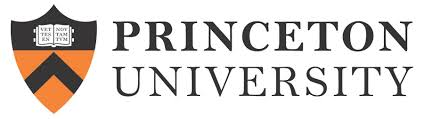 https://www.cs.princeton.edu/courses/archive/fall20/cos461/561.html
Goals of COS 561
Networking
Computer networking concepts
Classic results underpinning the field
State-of-the-art research in the field
Systems
How to conduct systems research more generally
Research
How to read and critique research papers
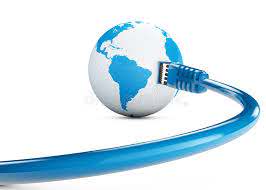 1
Research Papers
One paper per week
So you can read and discuss the paper deeply
Comment on Perusall (required!)
Discuss the paper actively in precept
Coupled thematically with lectures
Related to topics of the TTh lectures
Diversity of papers
Mix of classic and modern papers
Mix of architecture, measurement, protocol design, systems
Mix of academic and industrial research
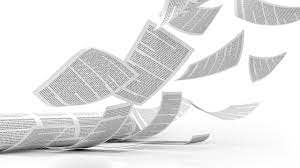 2
Class Structure
Part is joint with COS 461
Lectures (10-10:50am TTh)
Live (includes live Q&A) or pre-recorded (videos on COS 461 Canvas)
Midterms (two exams)
Discussion of lectures and exam material on Ed platform
But, no COS 461 assignments and no COS 461 precepts
Part is dedicated to COS 561
COS 561 precepts (one of 10am, 11am, or 1:30pm on Fridays)
Attendance is mandatory (though “life happens”)
Discussions on Perusall platform
Major project (novel research or reproducibility)
3
COS 561 Project
Topics
Novel research
Reproducing research (or applying a research system)
Timeline
9/28: team selection (teams of 3+)
10/5: initial proposal 
10/19: final proposal
12/8 (dean’s date): final report
??: final presentation
More to come!
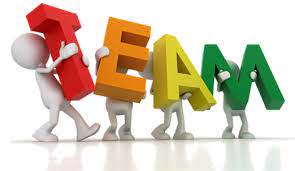 4
Zoom
Precepts will be on Zoom
Open links for now (to allow “shopping” of the course)
But, still limited to Princeton University graduate students
Will be limited to registered students in a few weeks
Zoom etiquette
Have your zoom name correspond to your name
Stay muted when not speaking to minimize noise
Enable video if possible, especially during breakout sessions
5
Any Questions?
6
Let’s Start!
With some context about the Cerf/Kahn paper!
And then three breakout rooms (led by me, Mary, and Srikar)
7
Some History
Globally interconnected set of computers through which everyone could access data and programs (Licklider, 1962)
Theory of packet switching (Kleinrock, 1961-1964)
Connecting computers via dial-up (Roberts & Merrill, 1965)
ARPAnet backbone plan (Roberts, 1967)
DARPA support for the key ARPAnet components (1968)
First IMP (Interface Message Processor) installed UCLA (1969)
Email introduced and becomes the killer app (1972)
The need to interconnect multiple disparate networks…
8
The More Things Change…
Captures so much of what makes the Internet work
Though some things changed
TCP separated from IP
Larger number of machines, networks, and addresses
Less worry about fine-grained accountability
Less worry about network congestion
More worry about security and privacy
9